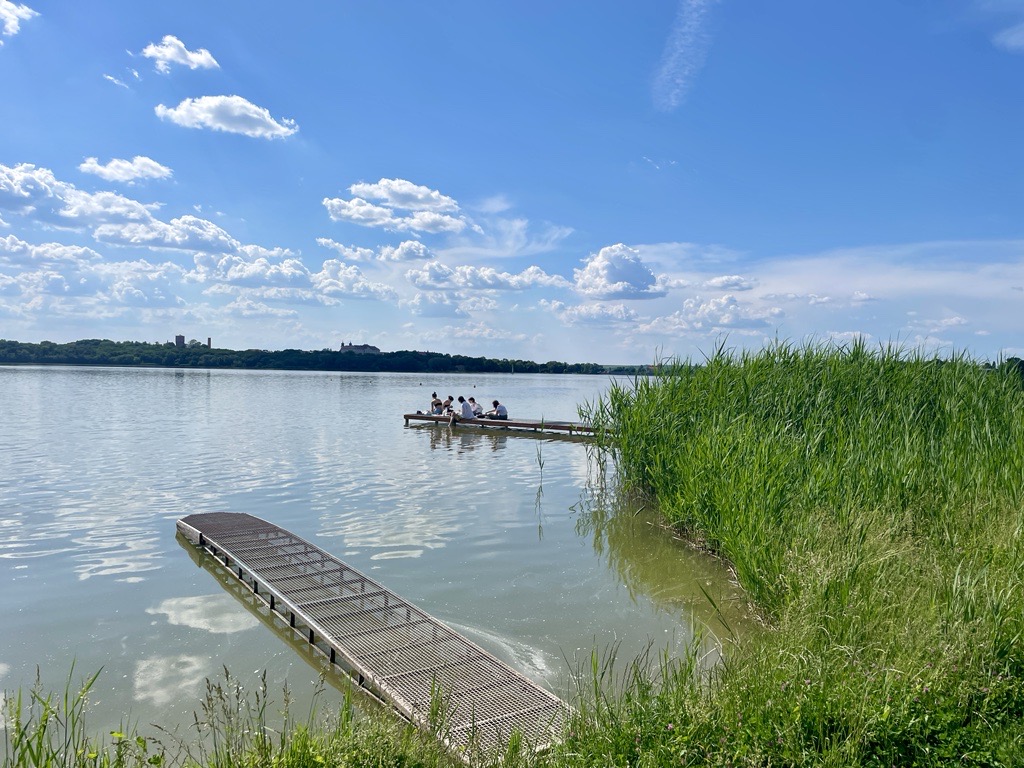 KÉPZŐMŰVÉSZETI PROJEKT
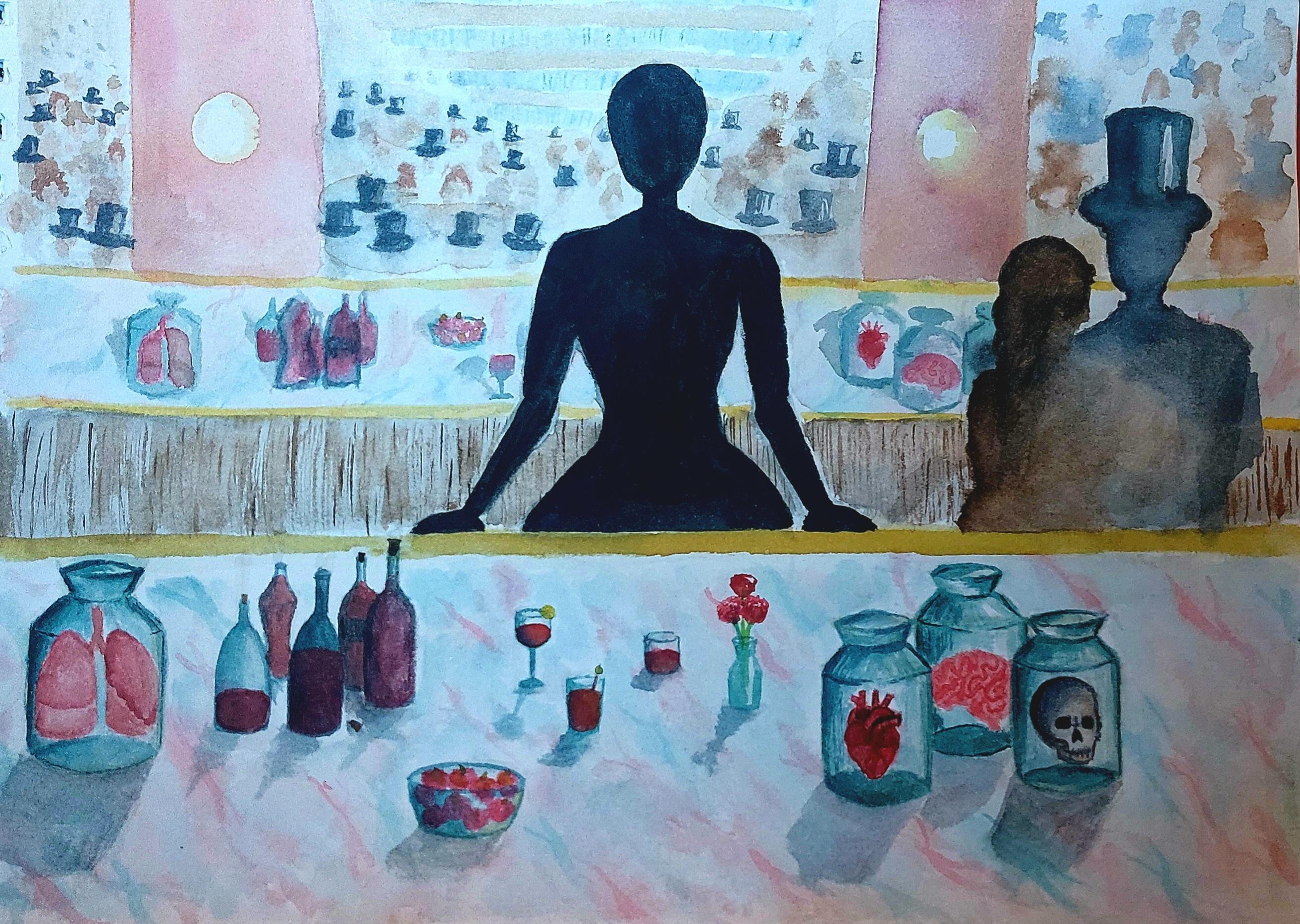 Monet: Folies-Bergére bárja
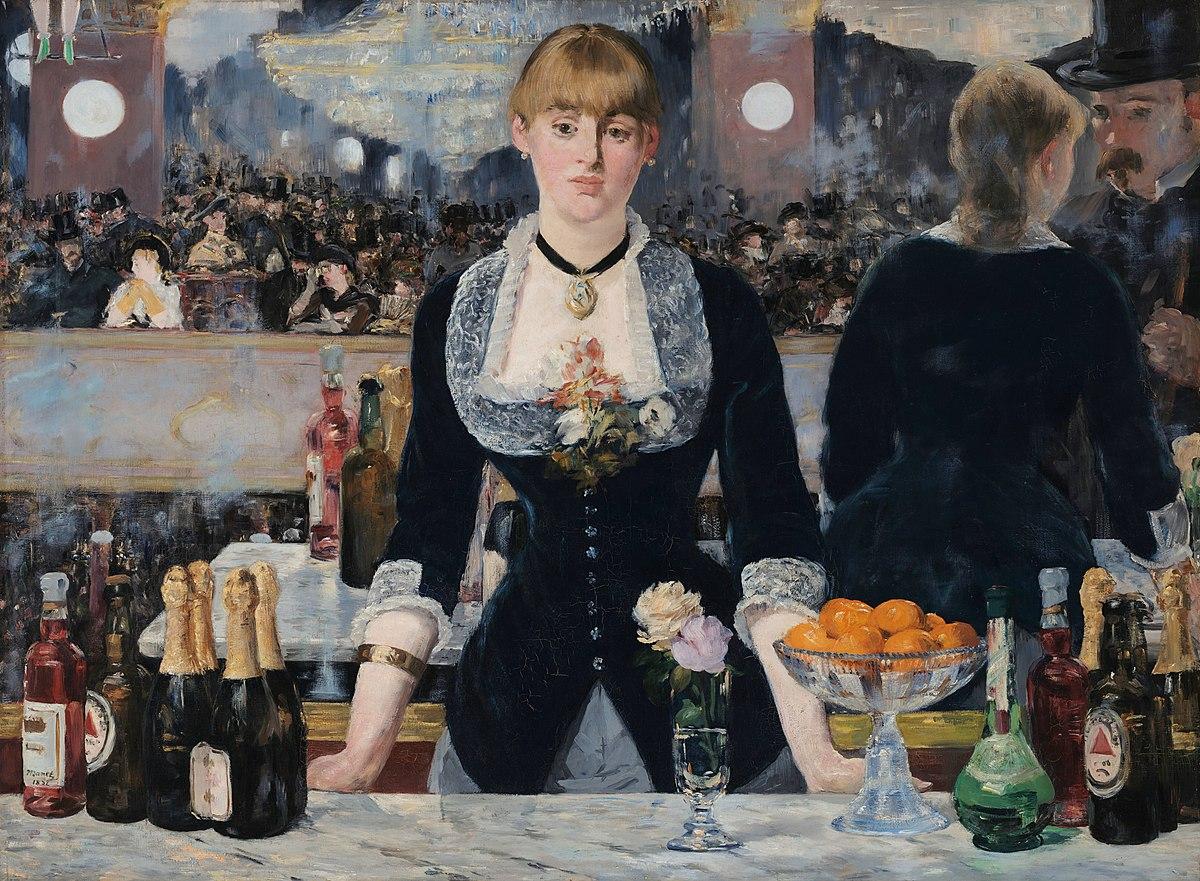 Horváth Vanda
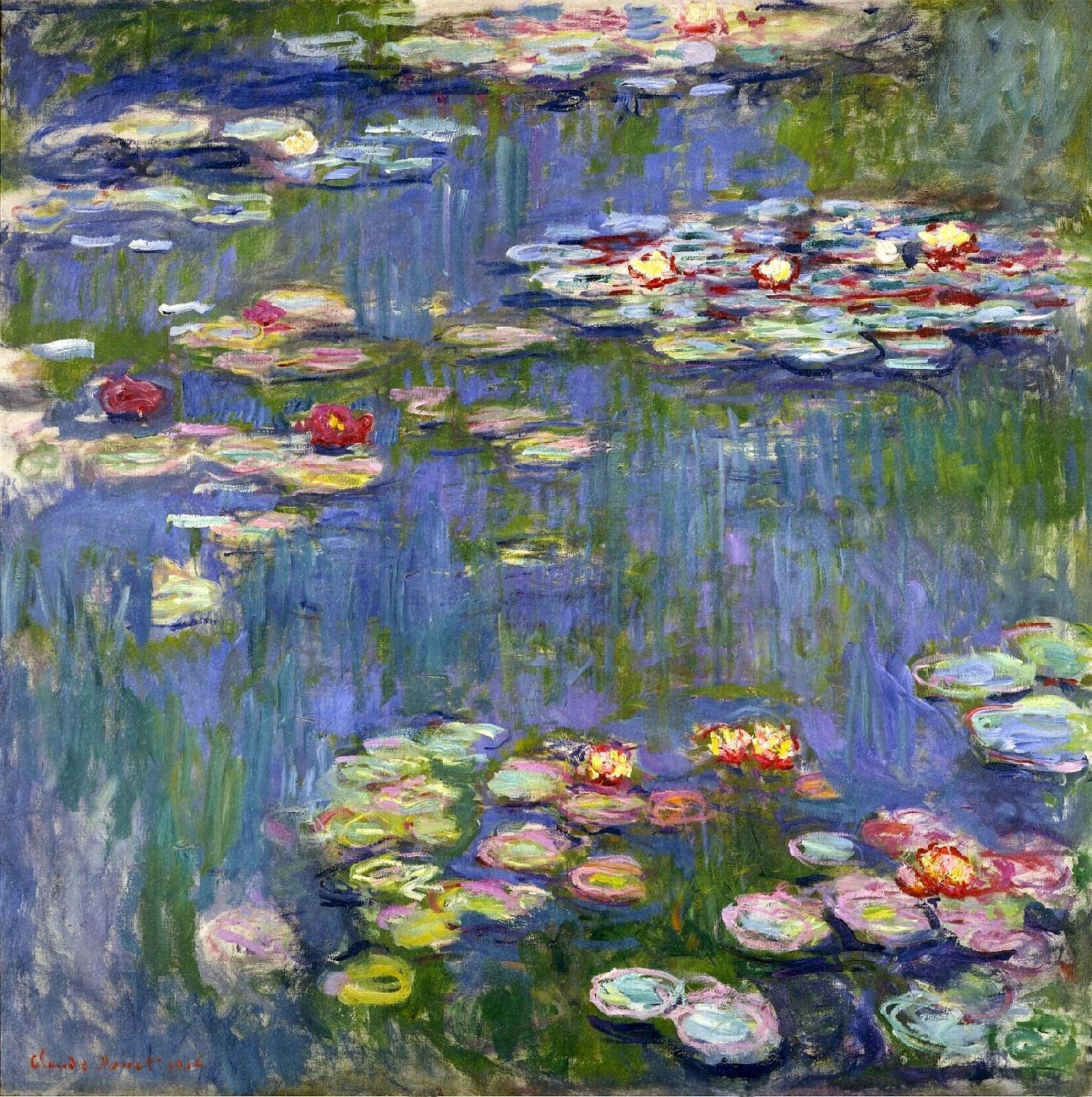 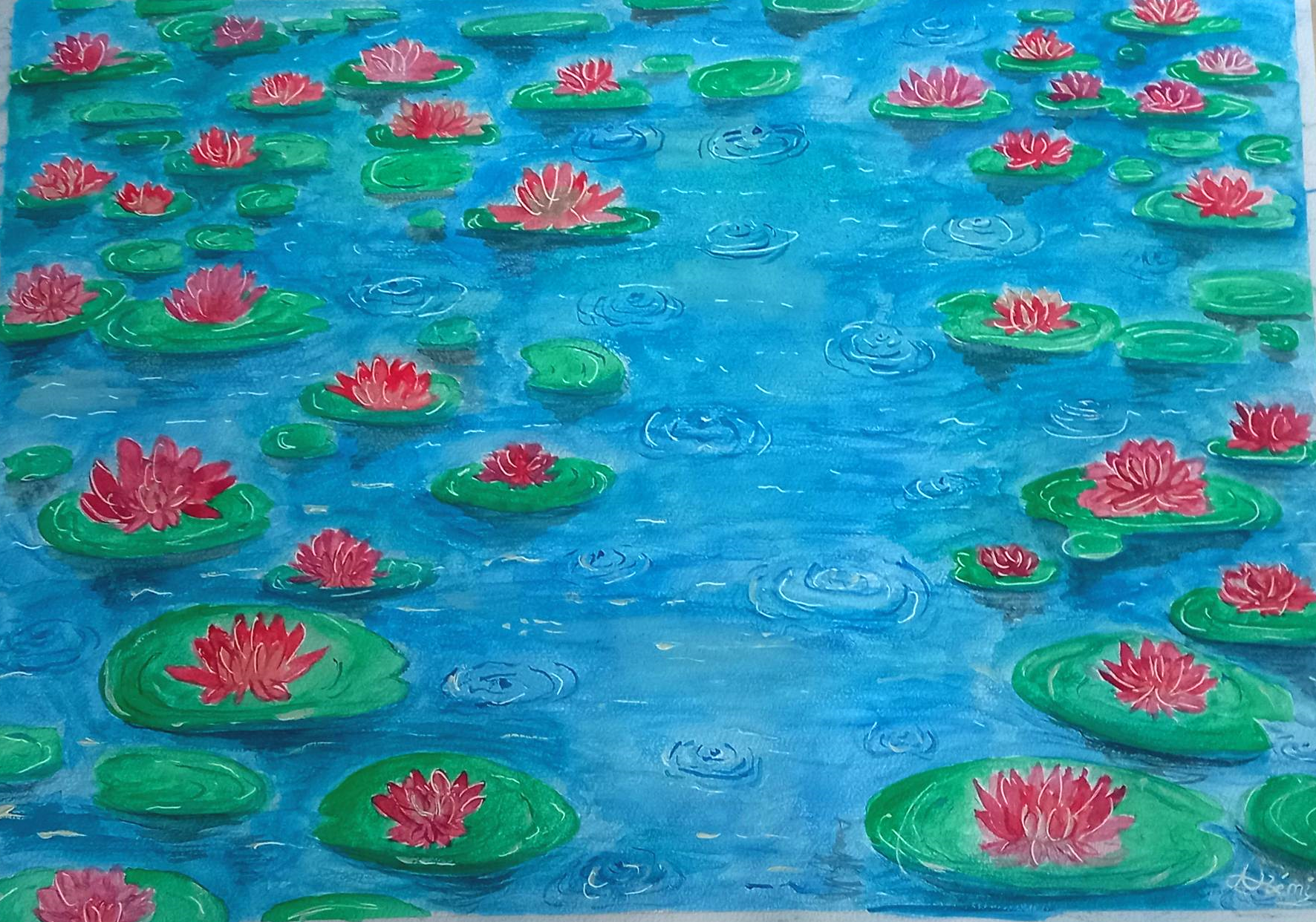 Monet: Vizililiomok
Szántó-Serege Noémi
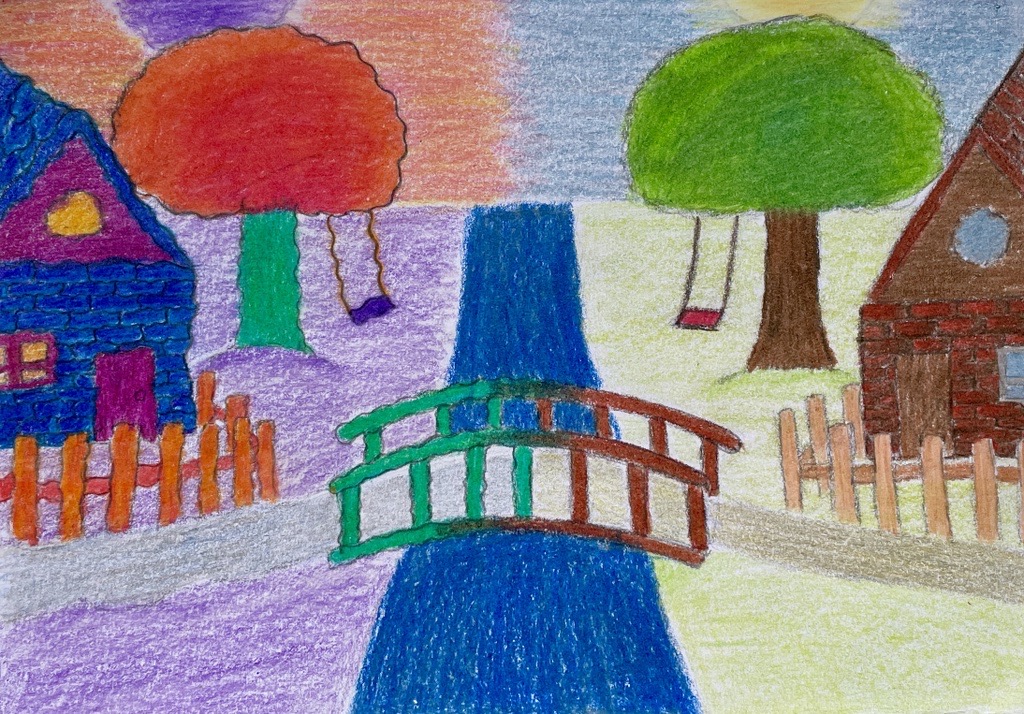 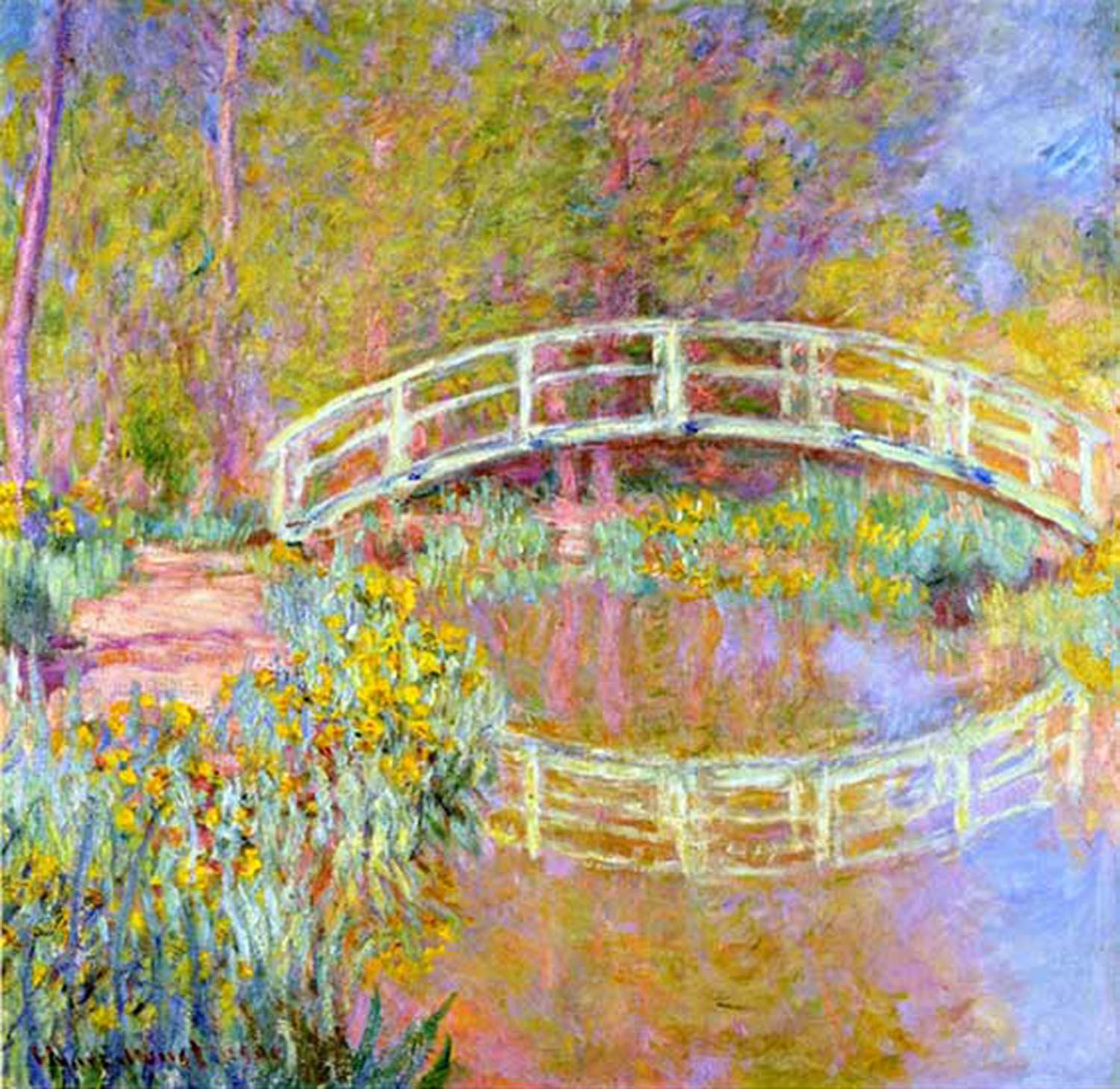 Monet: Giverny japán híd
Csányi-Dienes Aliz
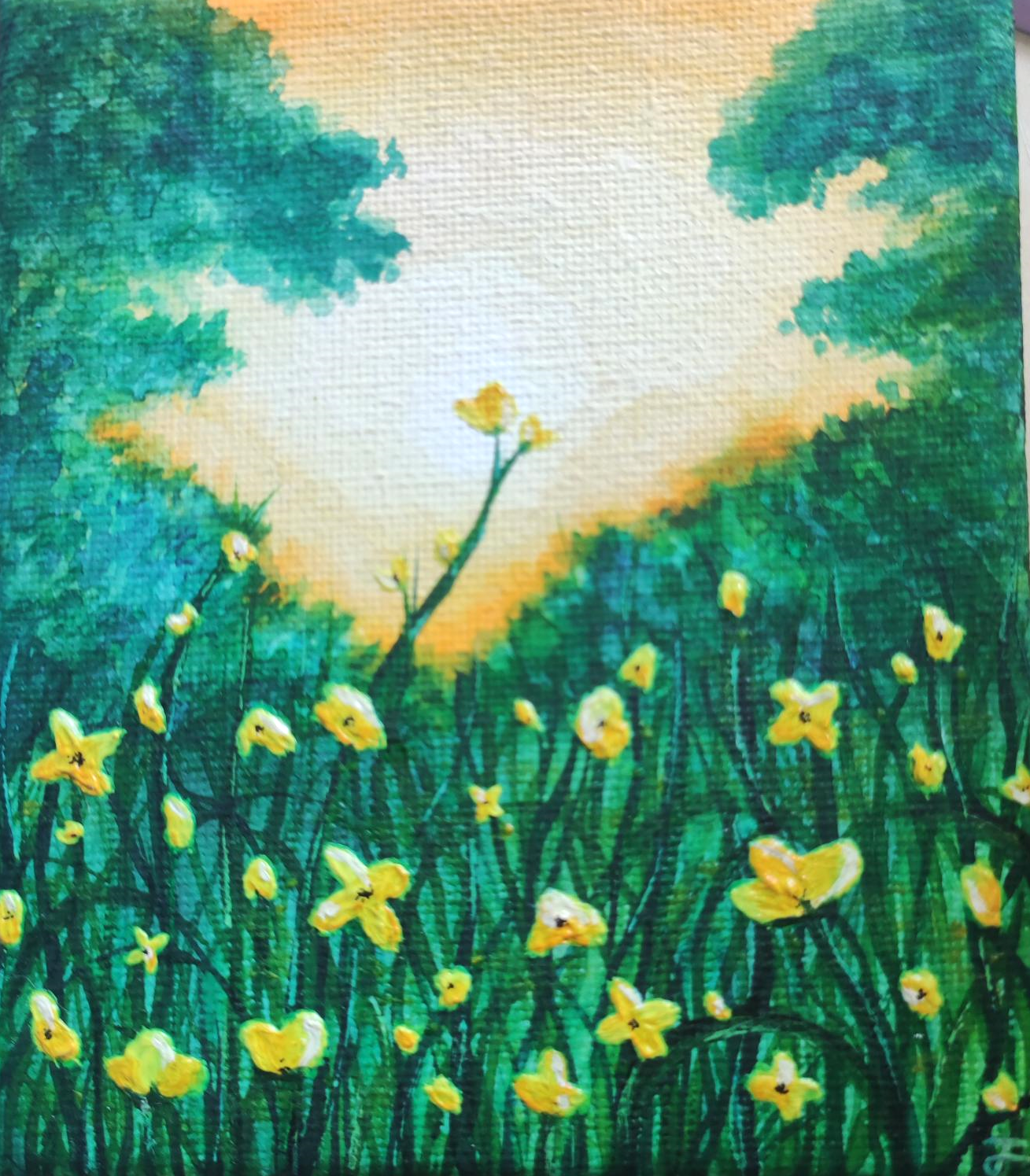 Tóth Jázmin
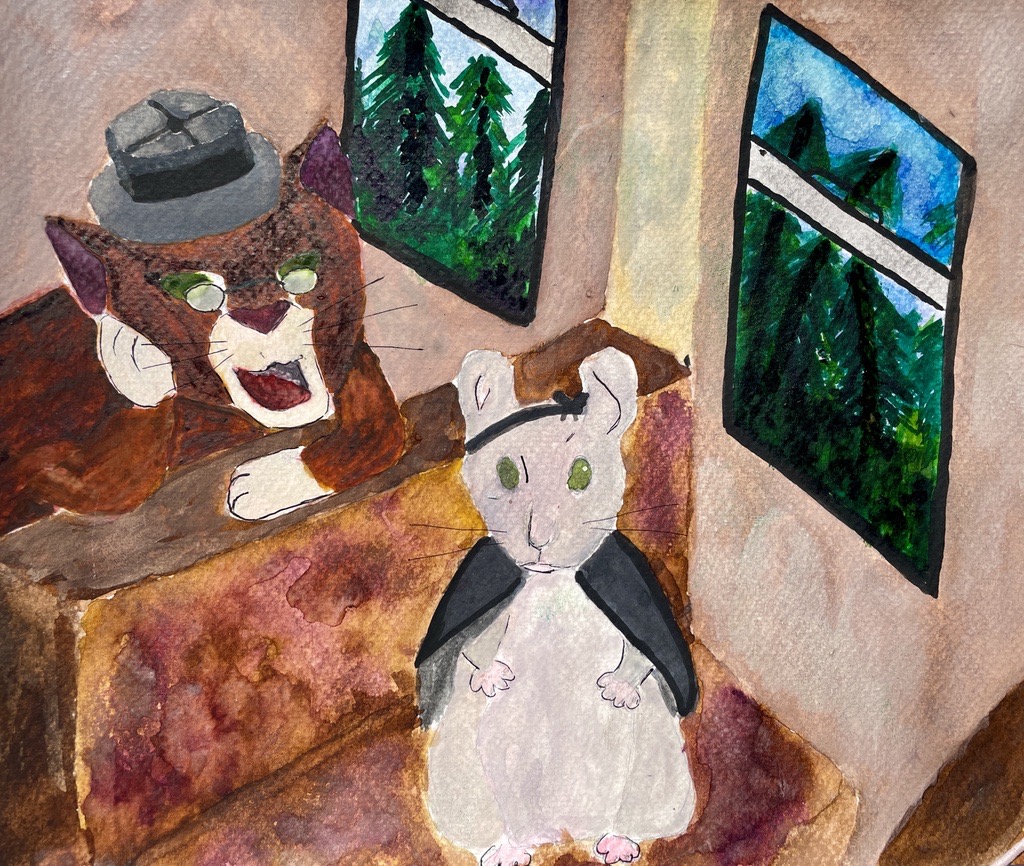 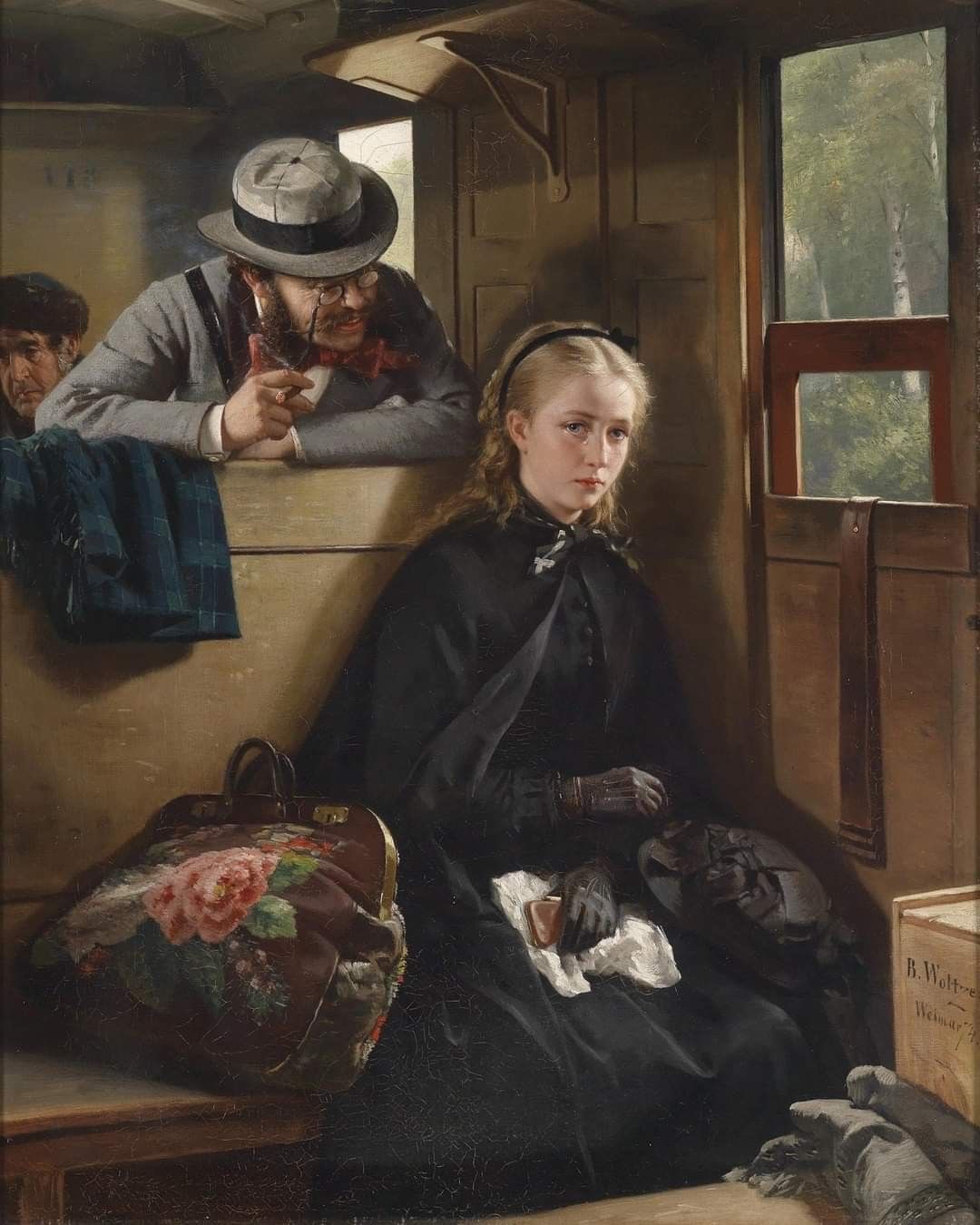 Berthold Woltze - Der lästige Kavalier
Szabó Blanka
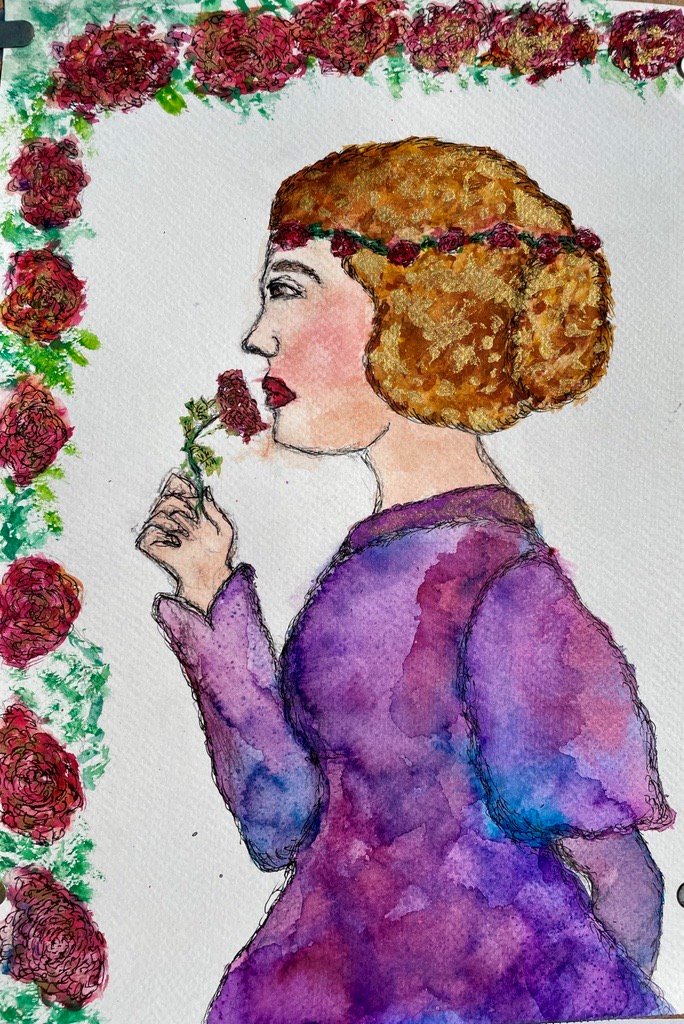 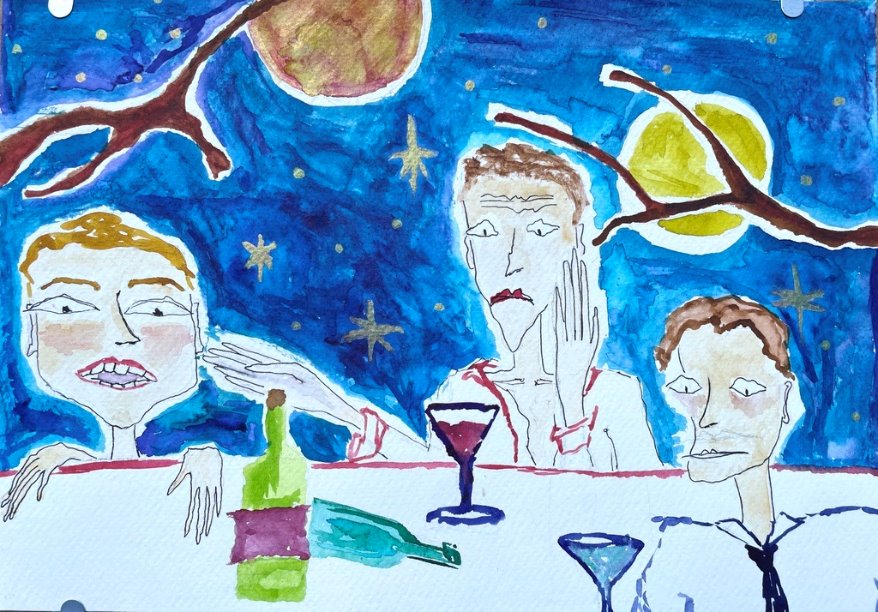 Szabó Dóra
Gévai Dorka
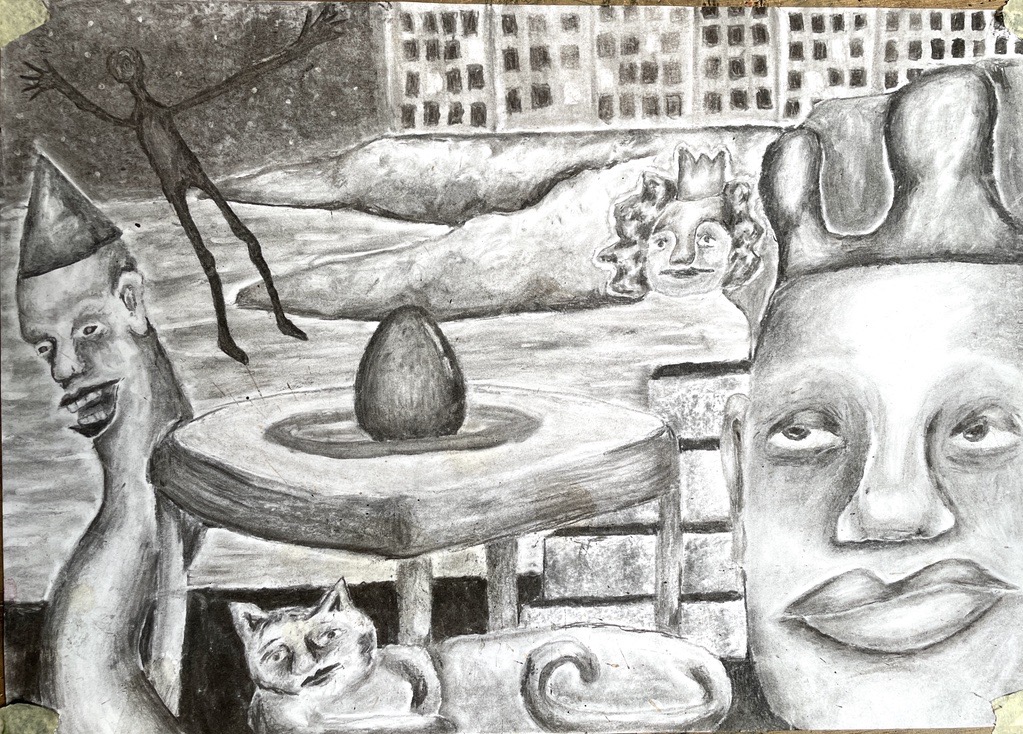 Lengyel Luca
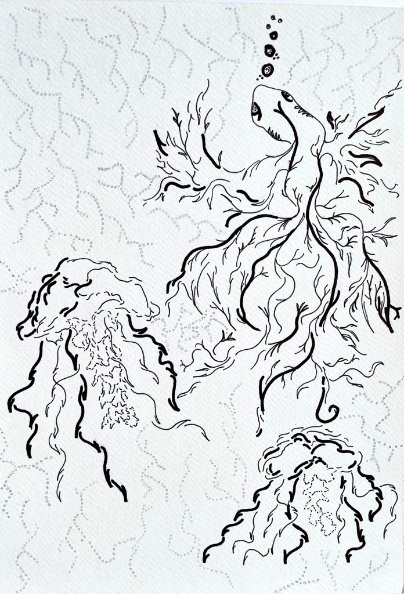 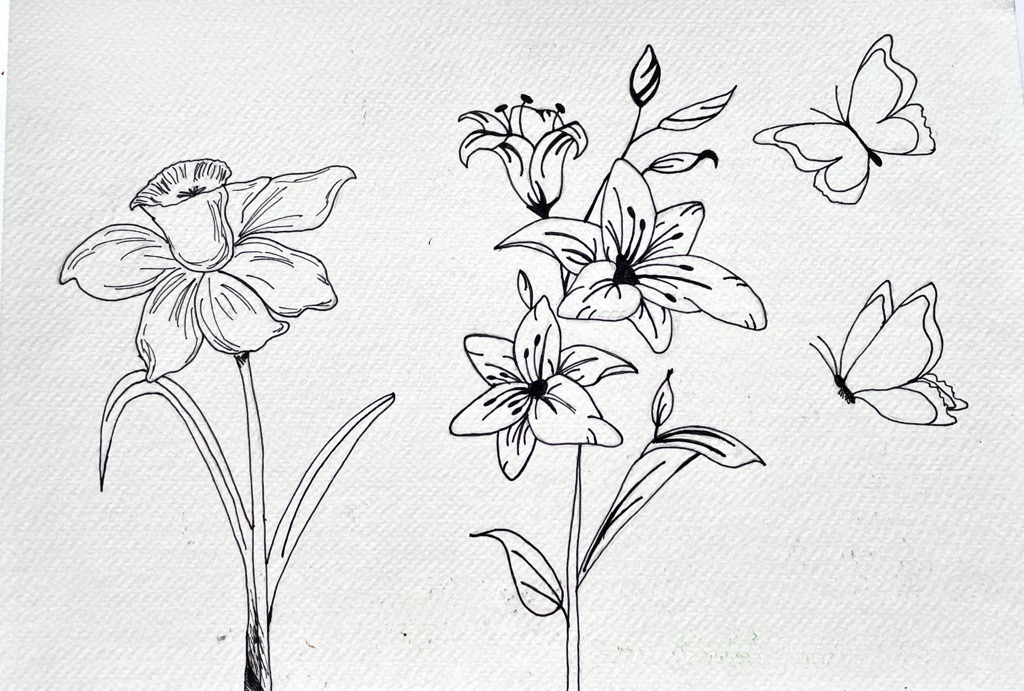 Kertész Anna
Kun Lili
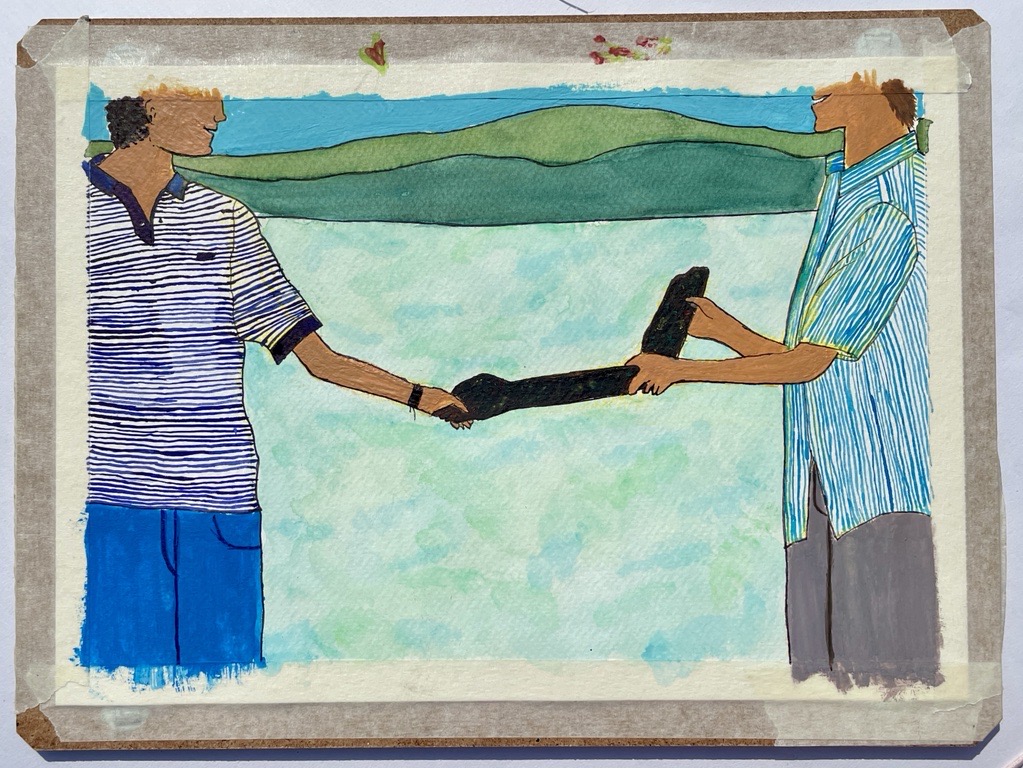 Gyepessy Dalma
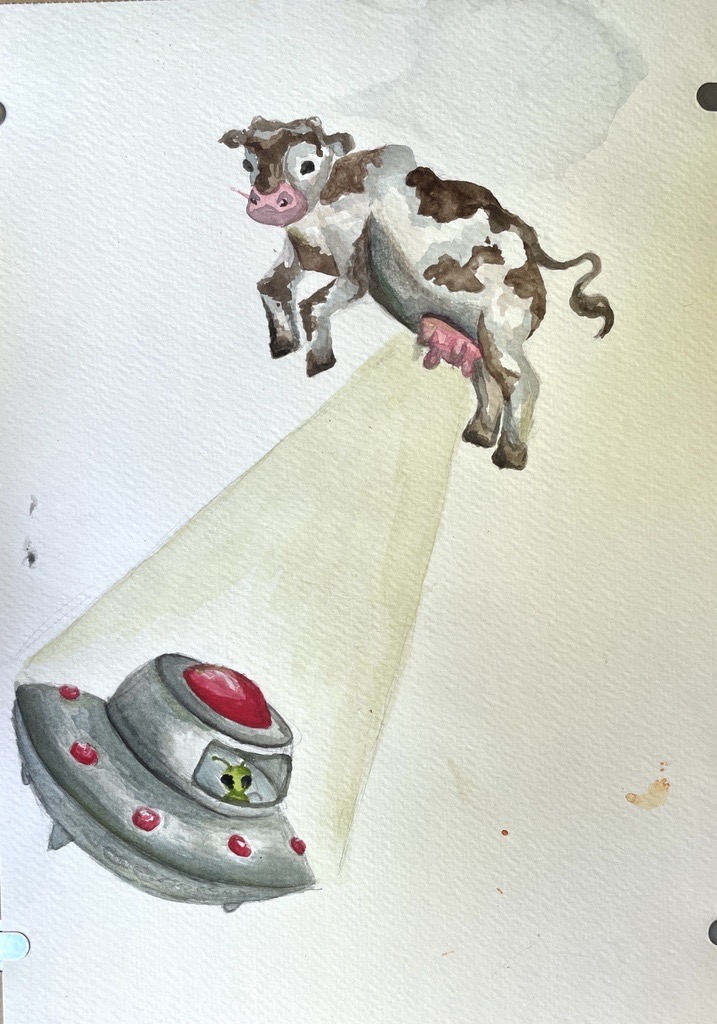 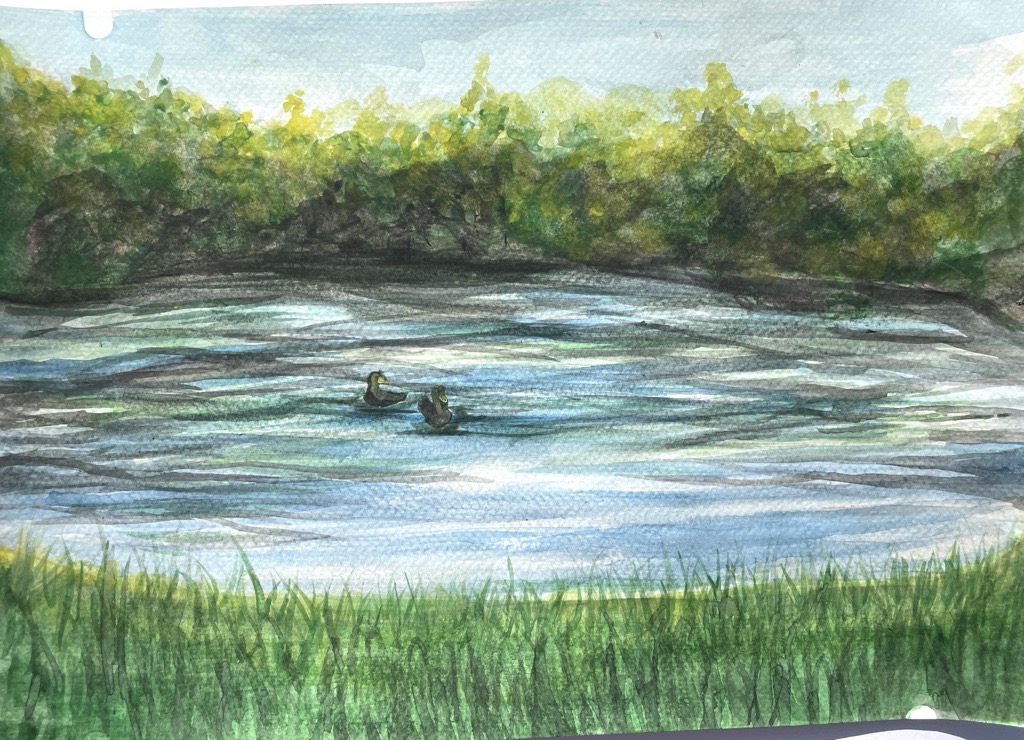 Gordán Ramóna
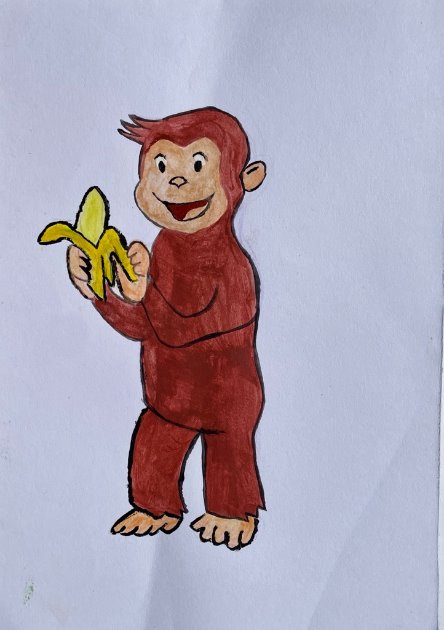 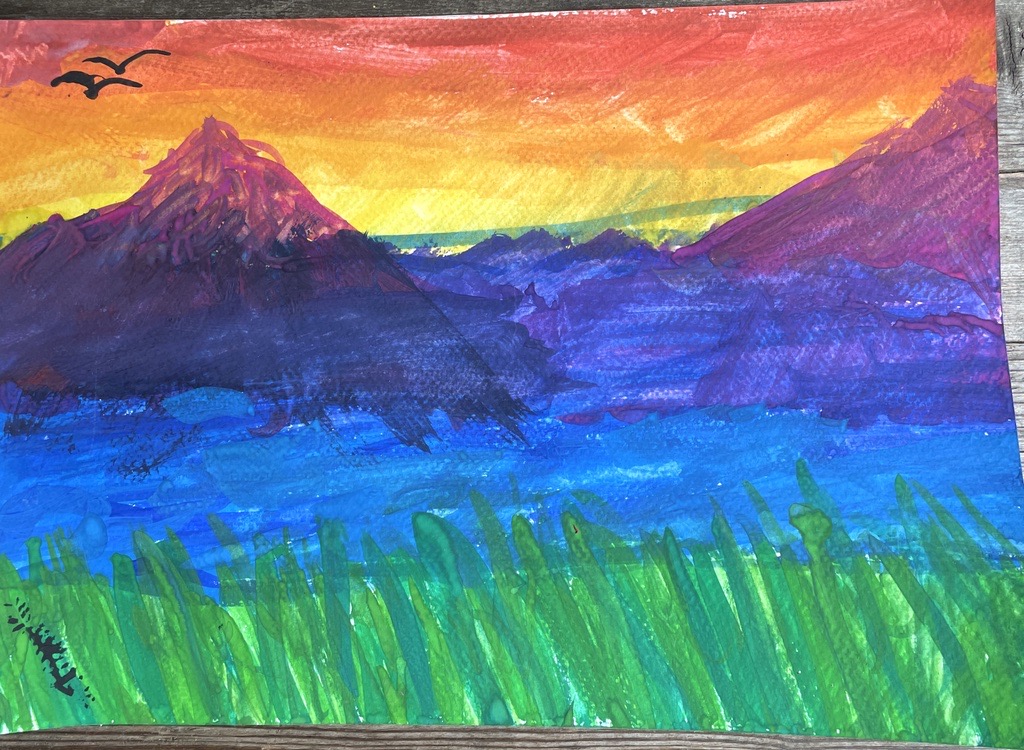 Tóth Petra-Bágyi Nóra
Pap Csilla
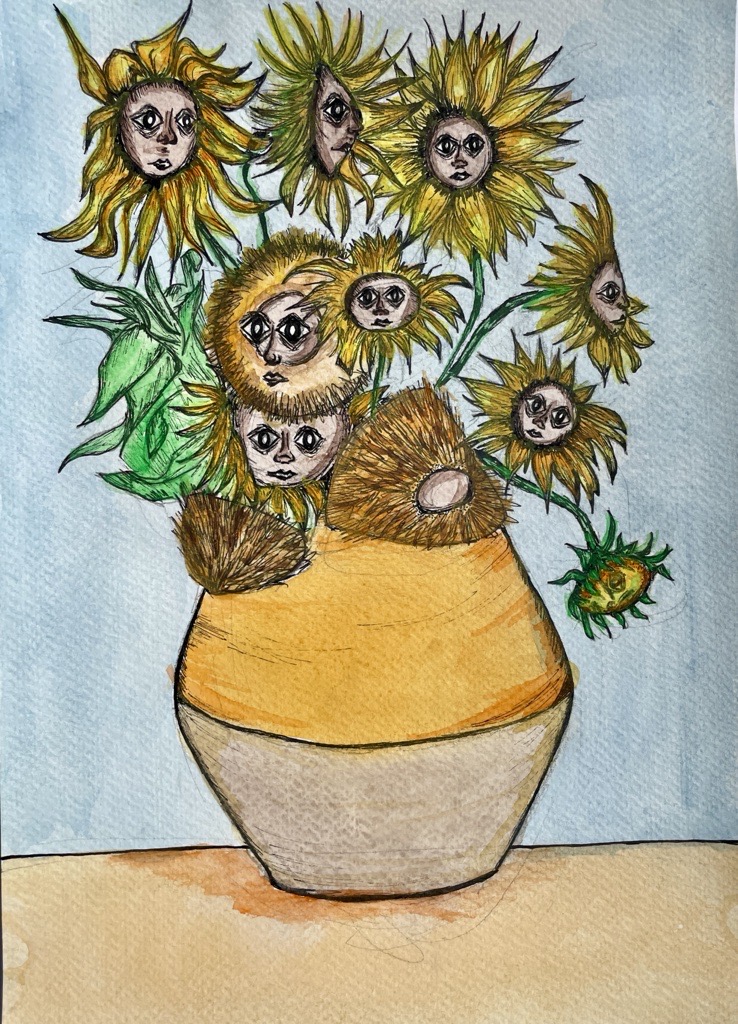 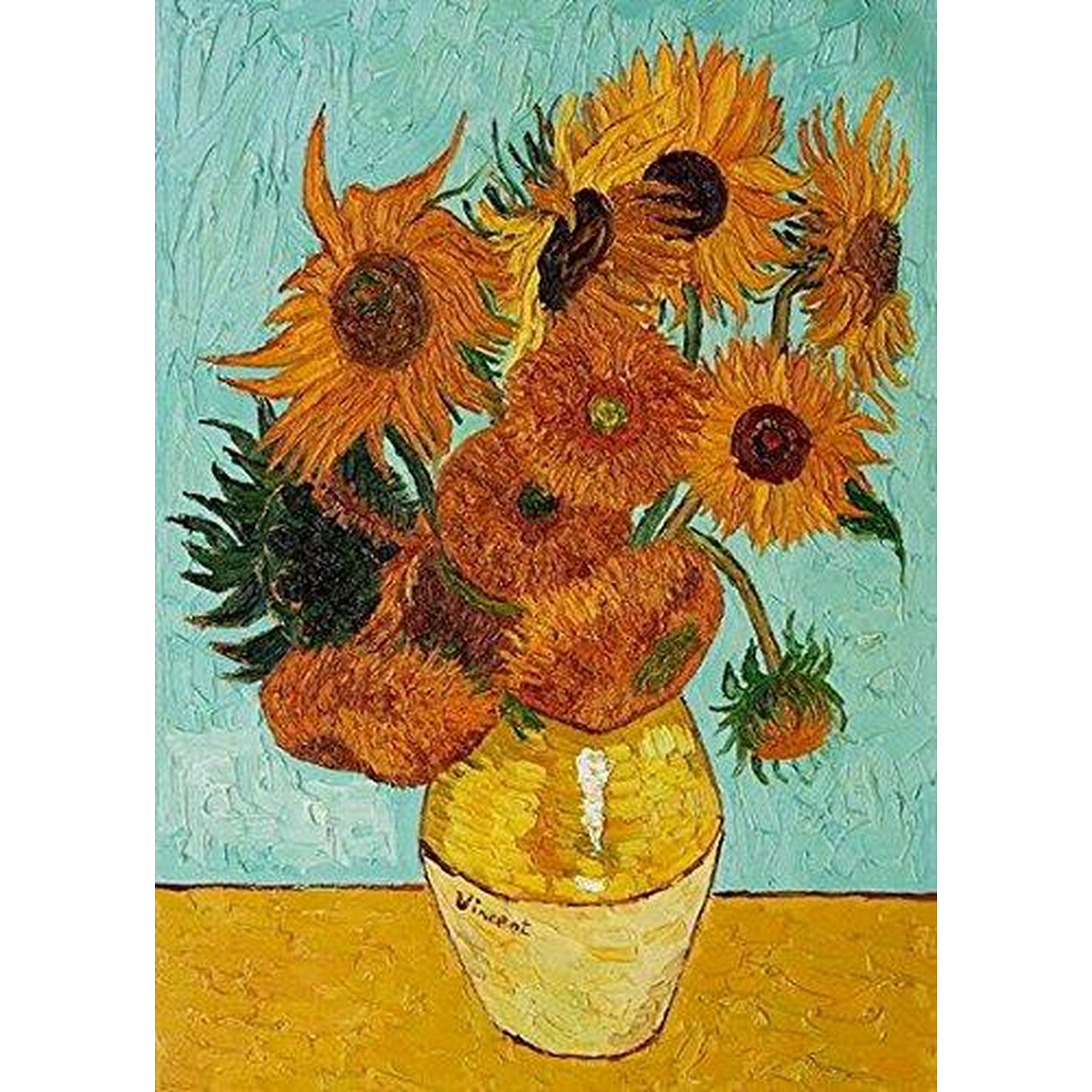 Van Gogh: Napraforgók
Brenner Panka
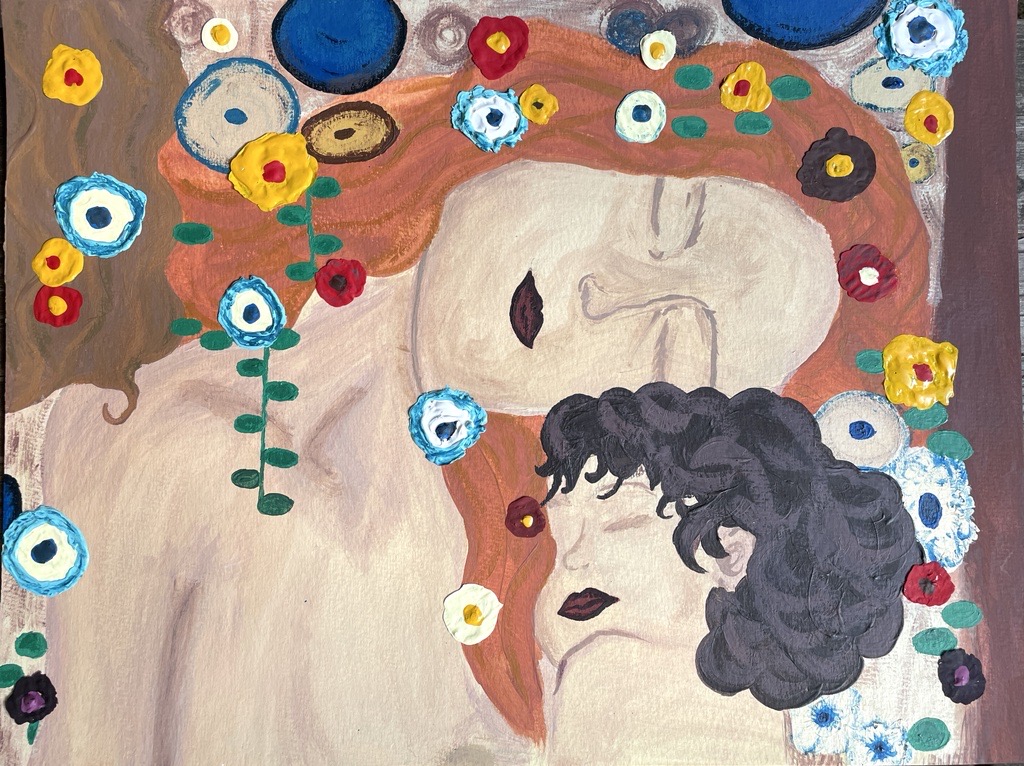 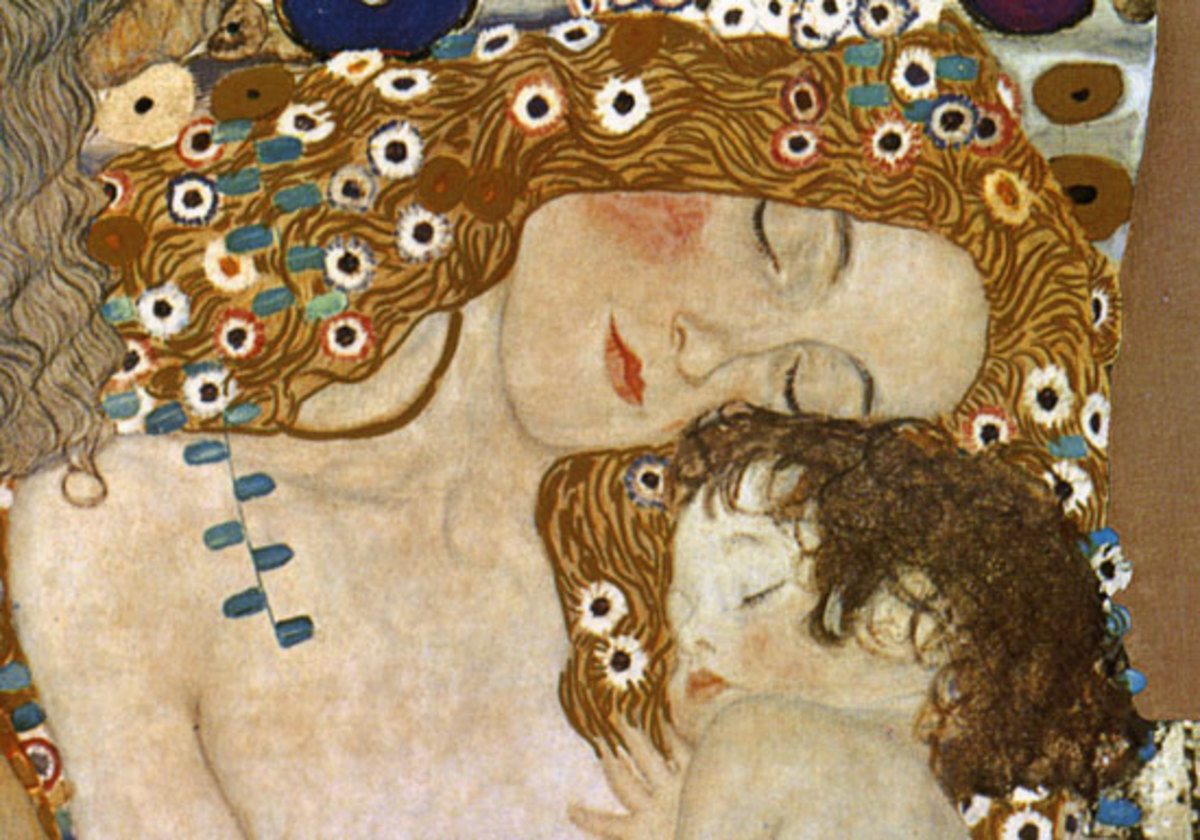 Klimt: Anya gyermekével
Mácsai Dóra
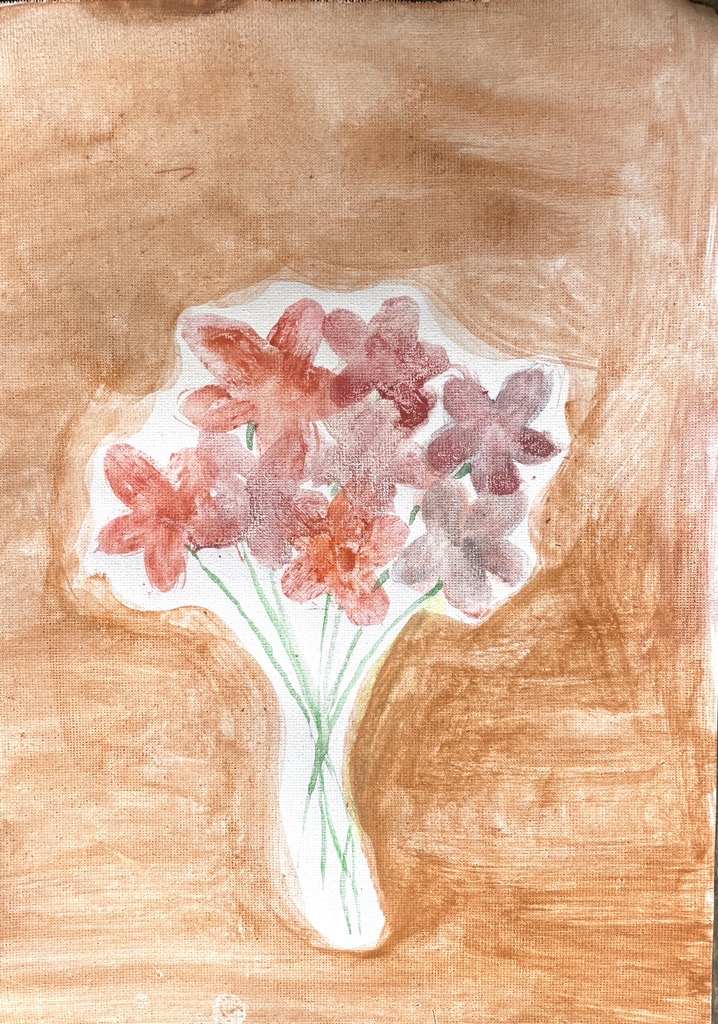 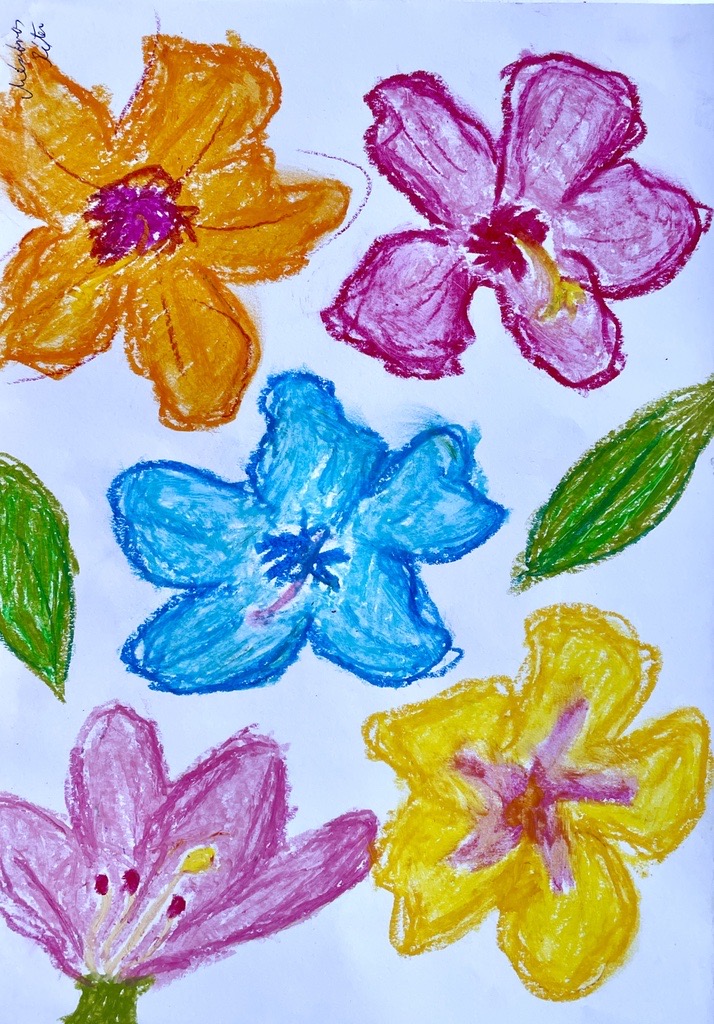 Lendvay Fruzsina
Kiri Anna
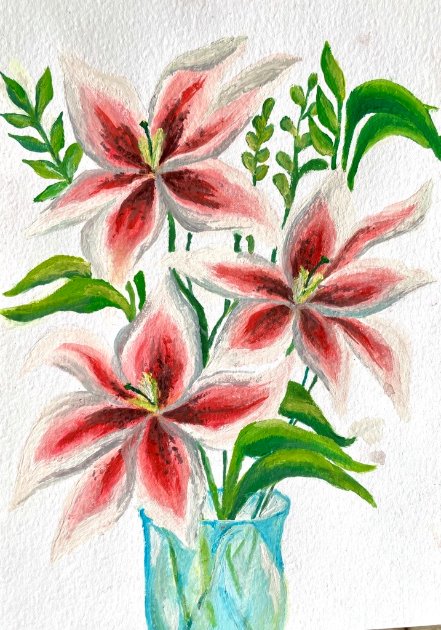 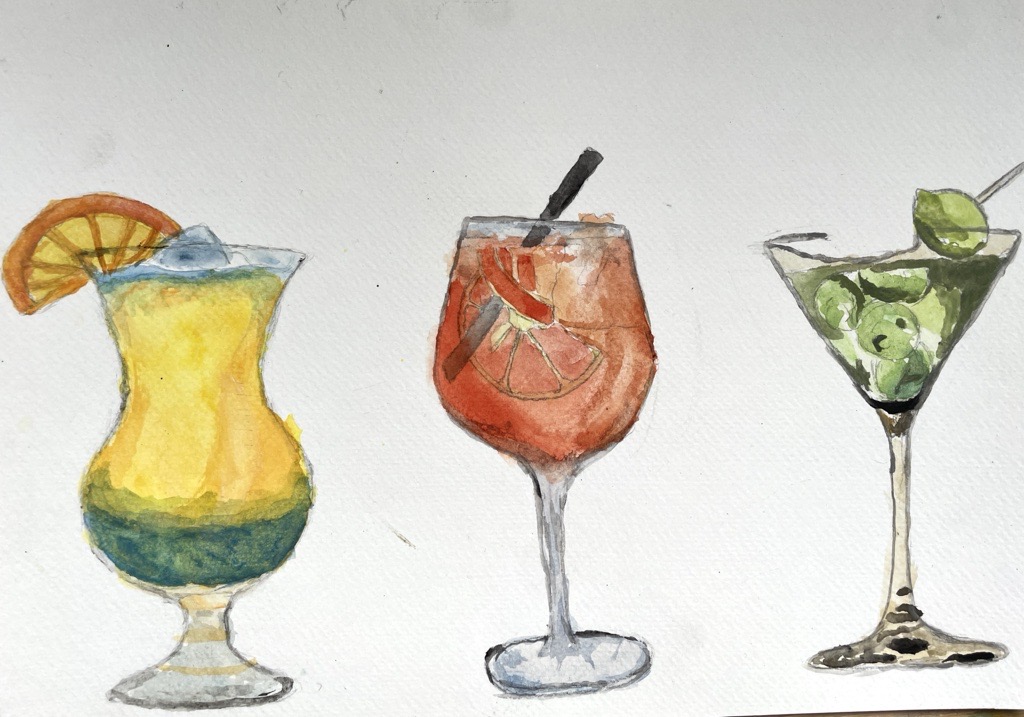 Baradlai Kata
Fazekas Klára
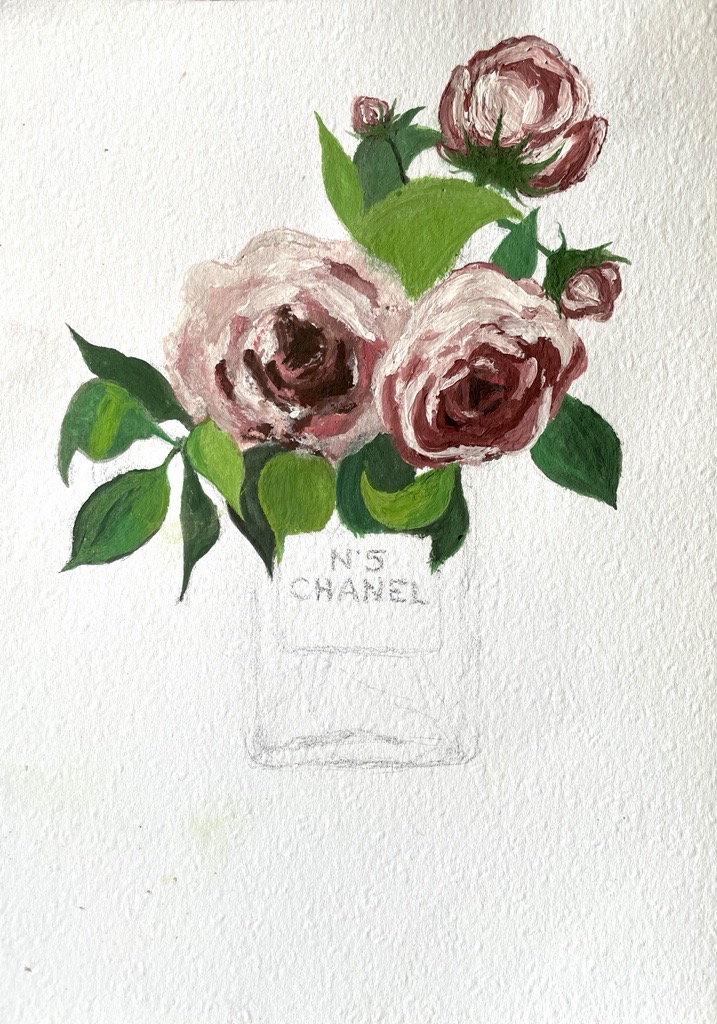 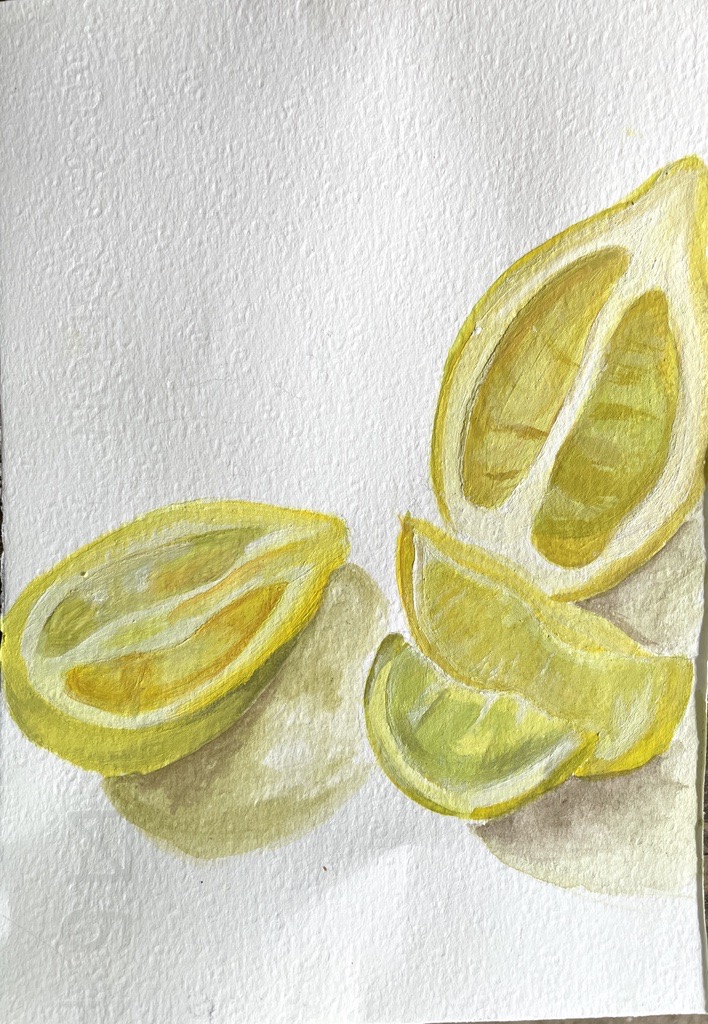 Kauten Hanga Erika
Hevesi-Tóth Hanna
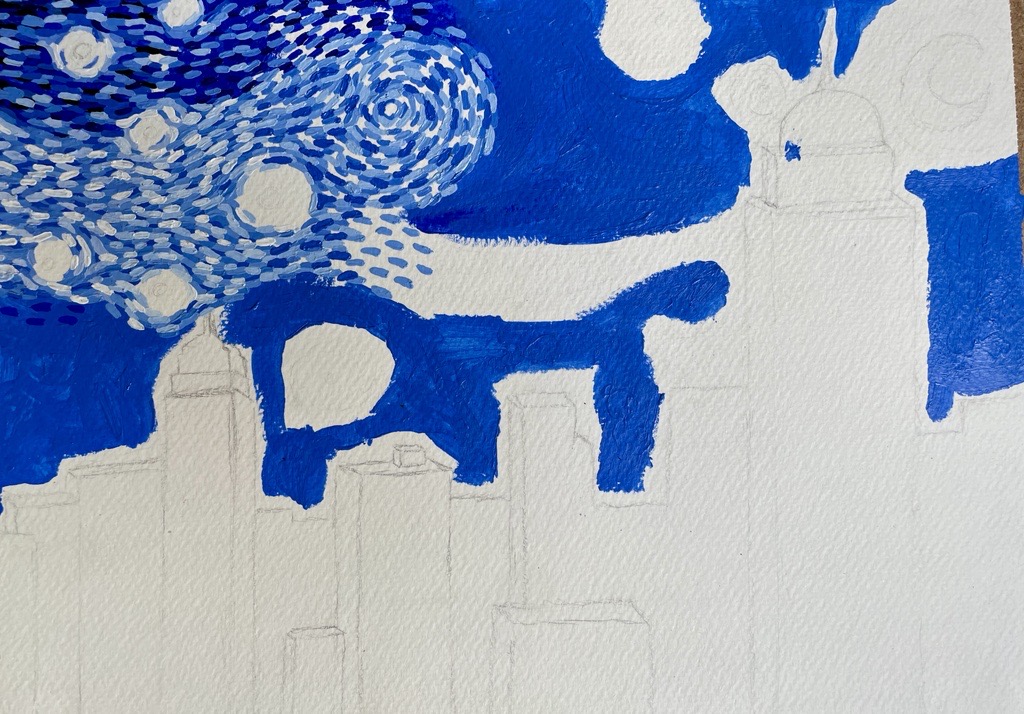 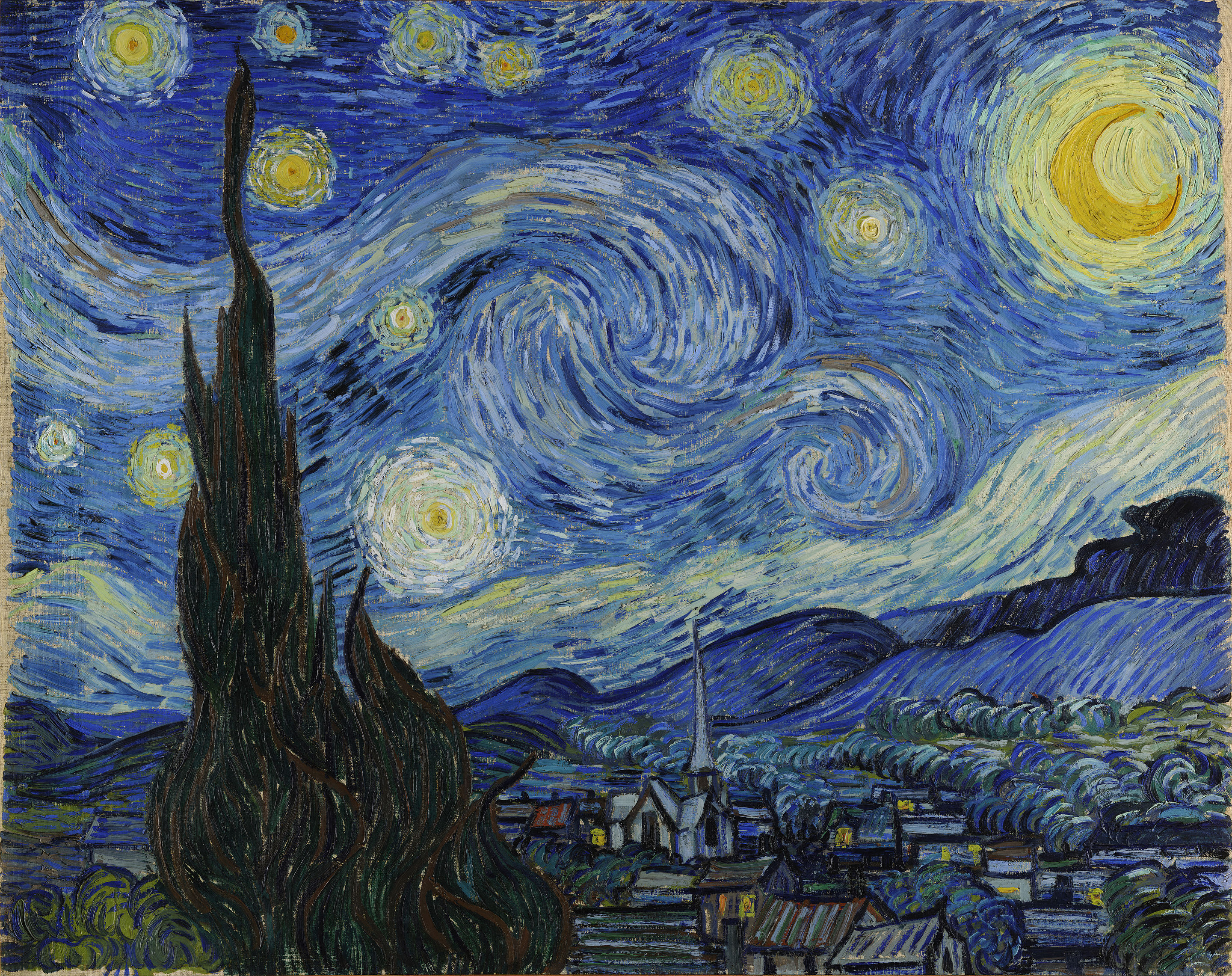 Van Gogh: Csillagos éjjel
Ordas Roxán
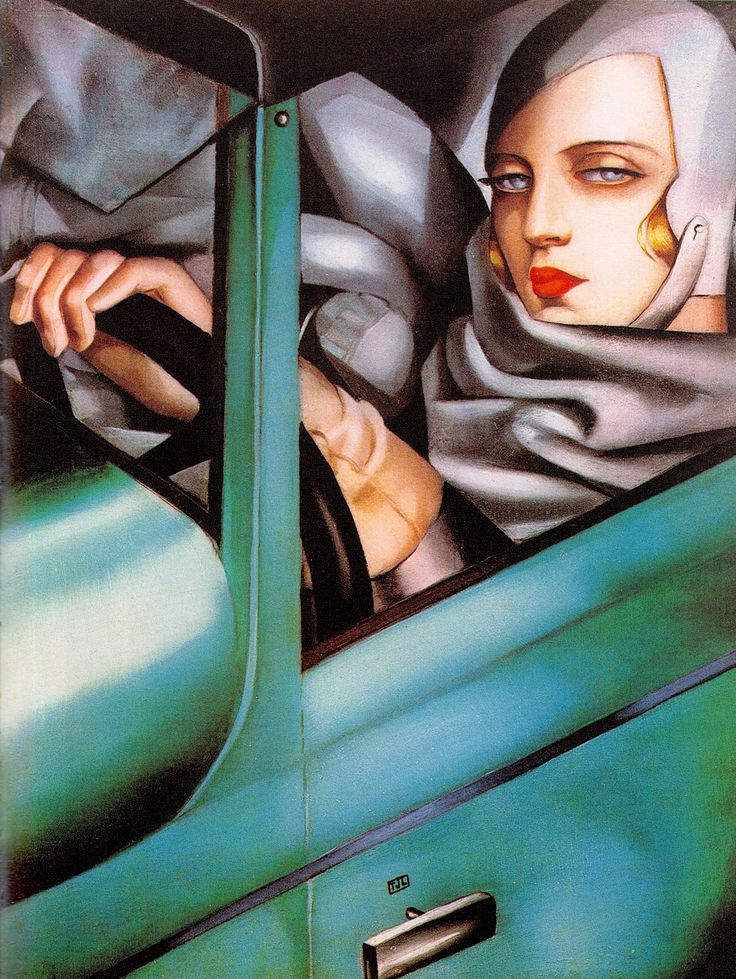 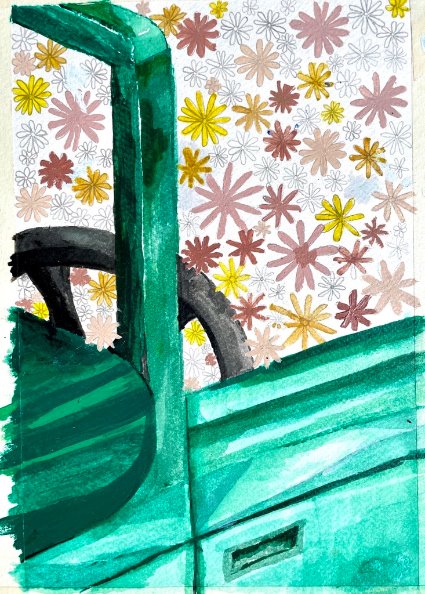 Tamara de Lempicka: Önarckép zöld Bugattival
Szalay Natasa
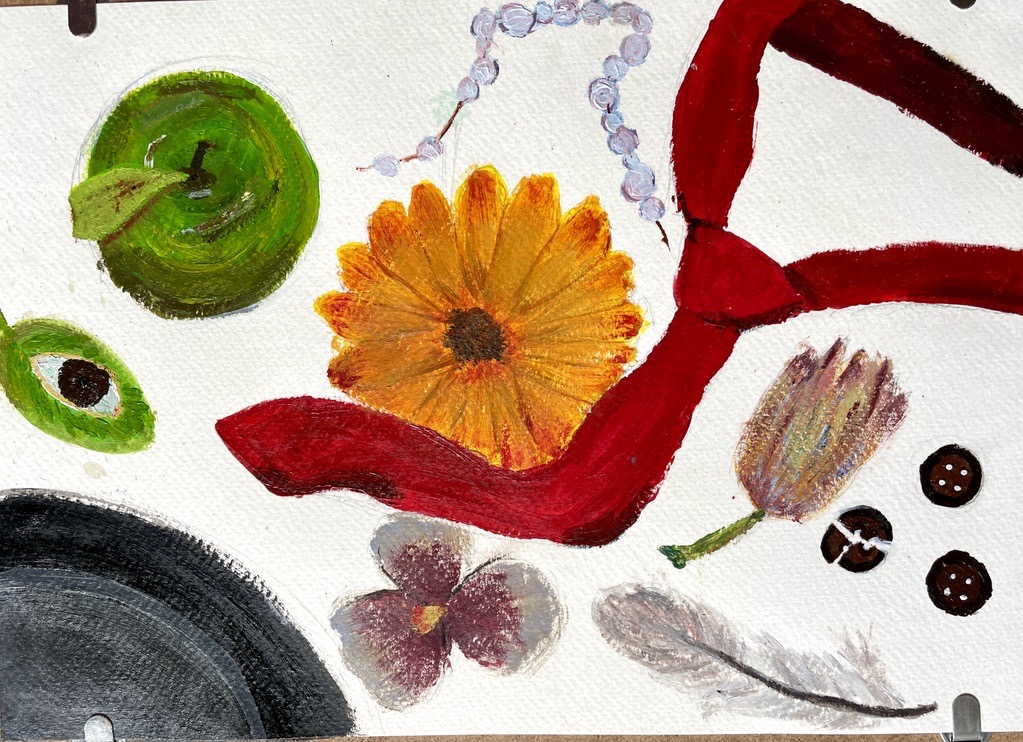 Majoros Mátka
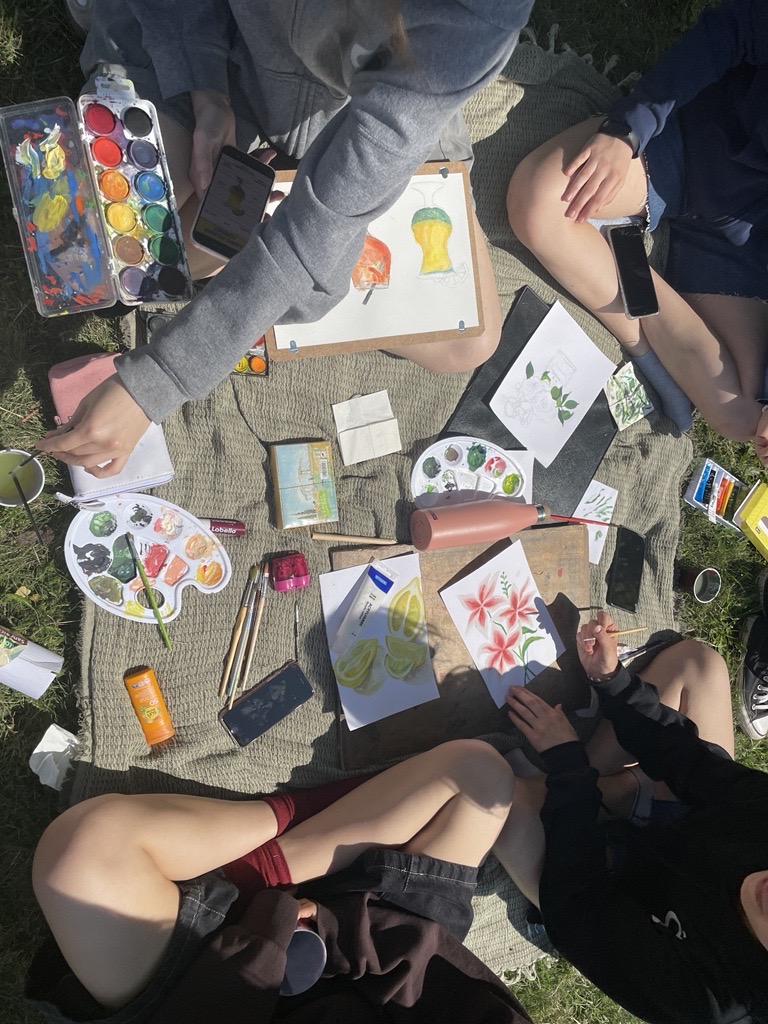